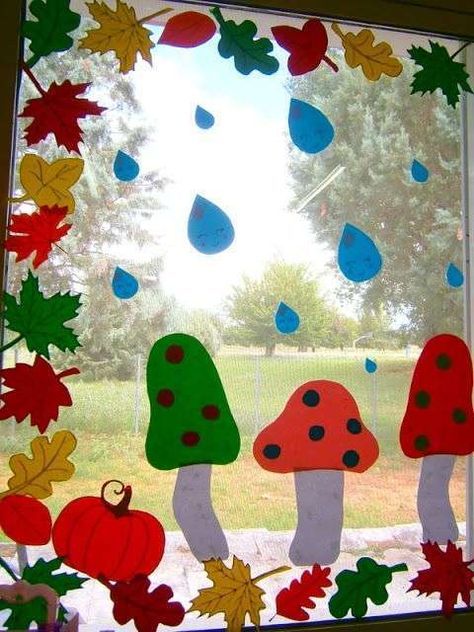 I.C. PONTE – SICILIANO
Plesso Rodari
sez. O
docenti Di Marzo Anna
           Del Grosso Laura
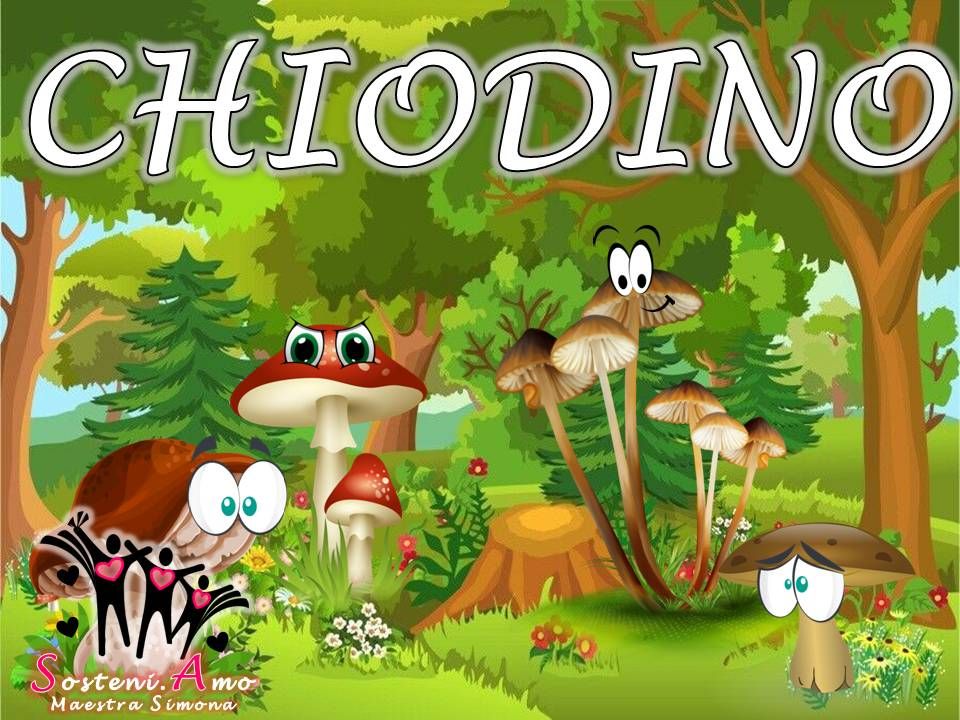 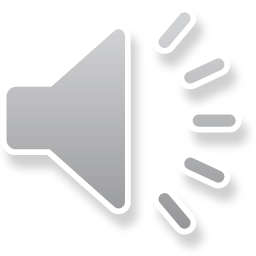 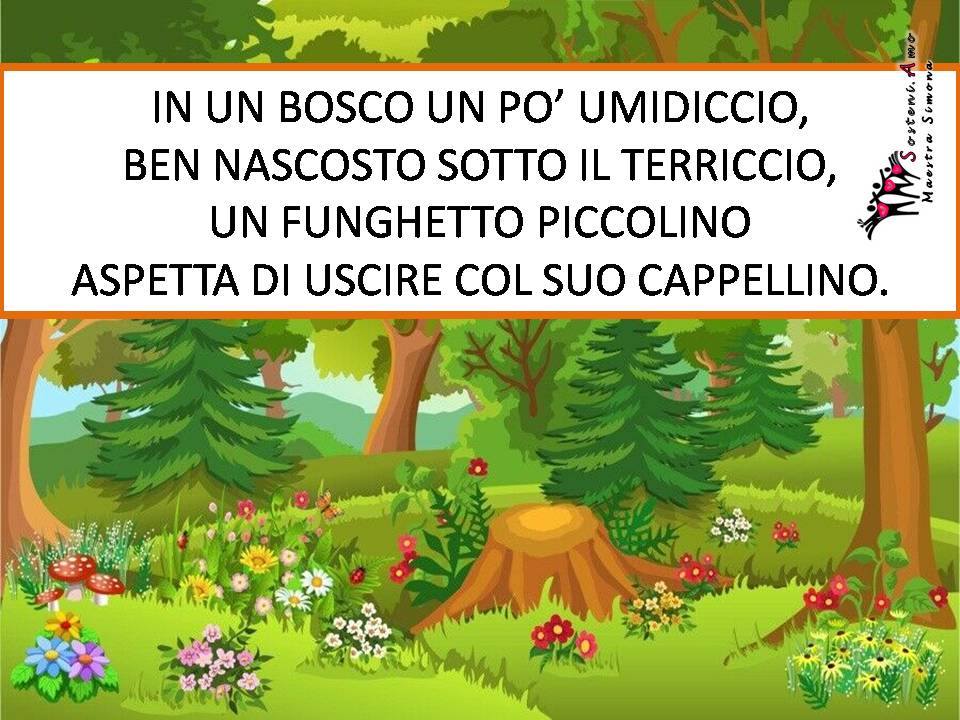 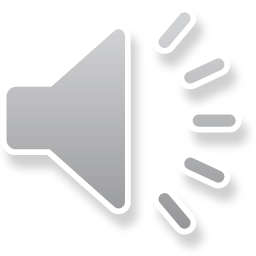 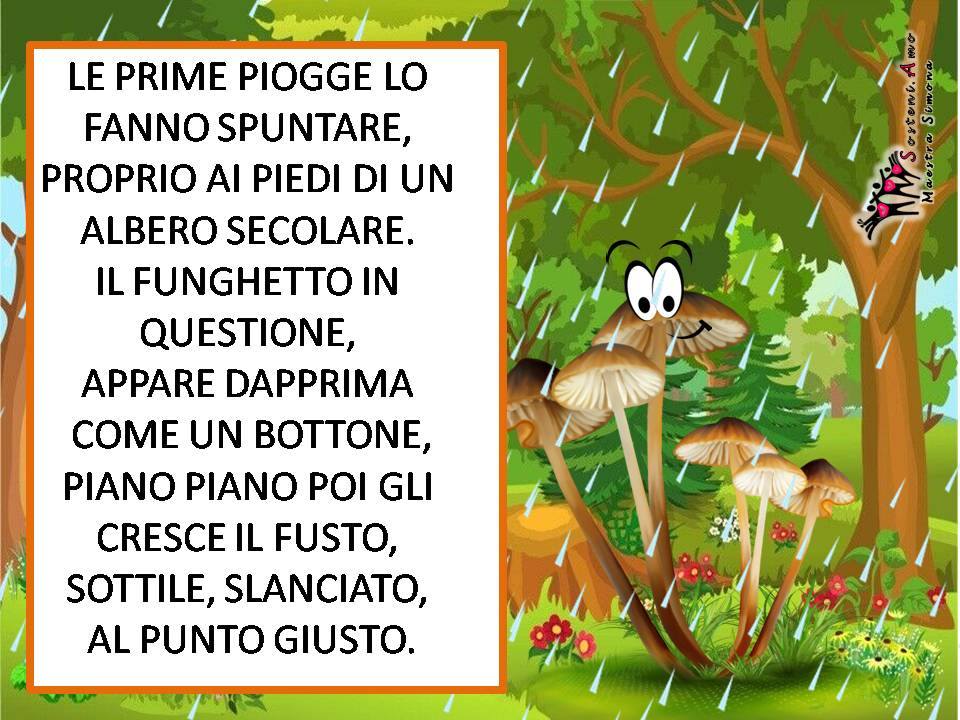 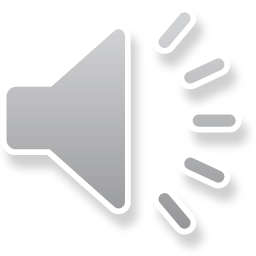 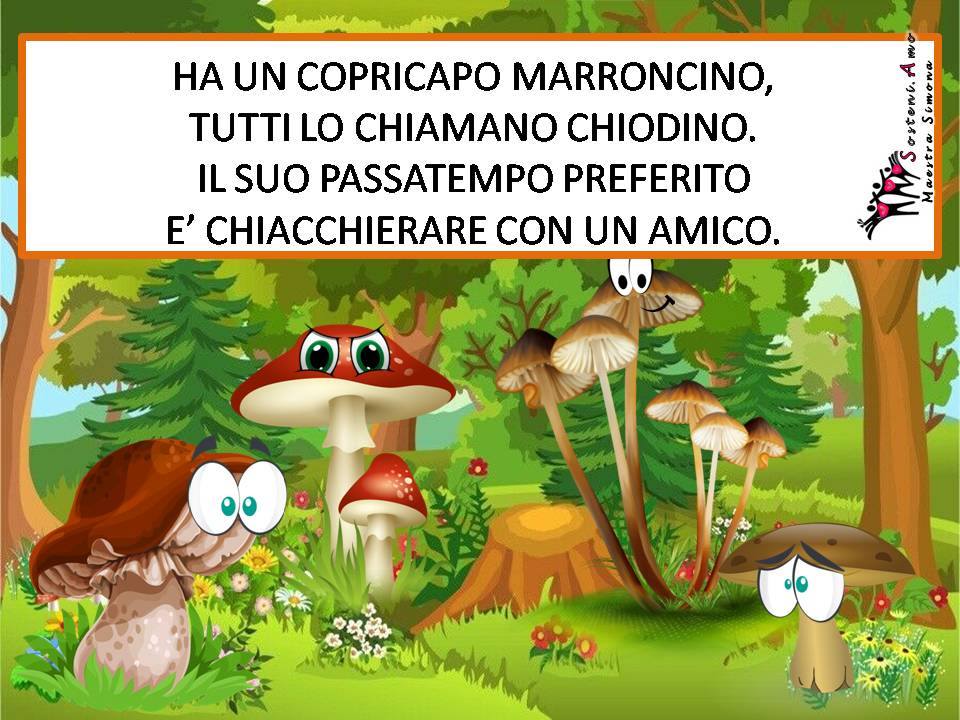 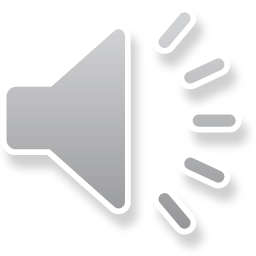 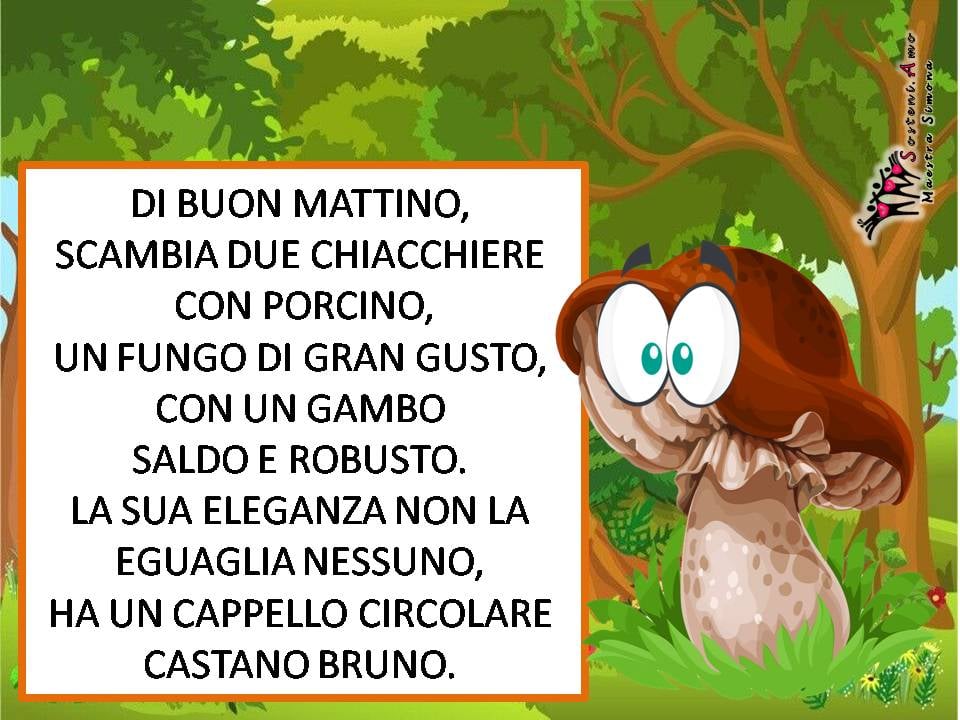 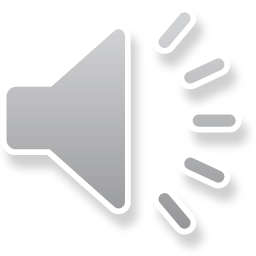 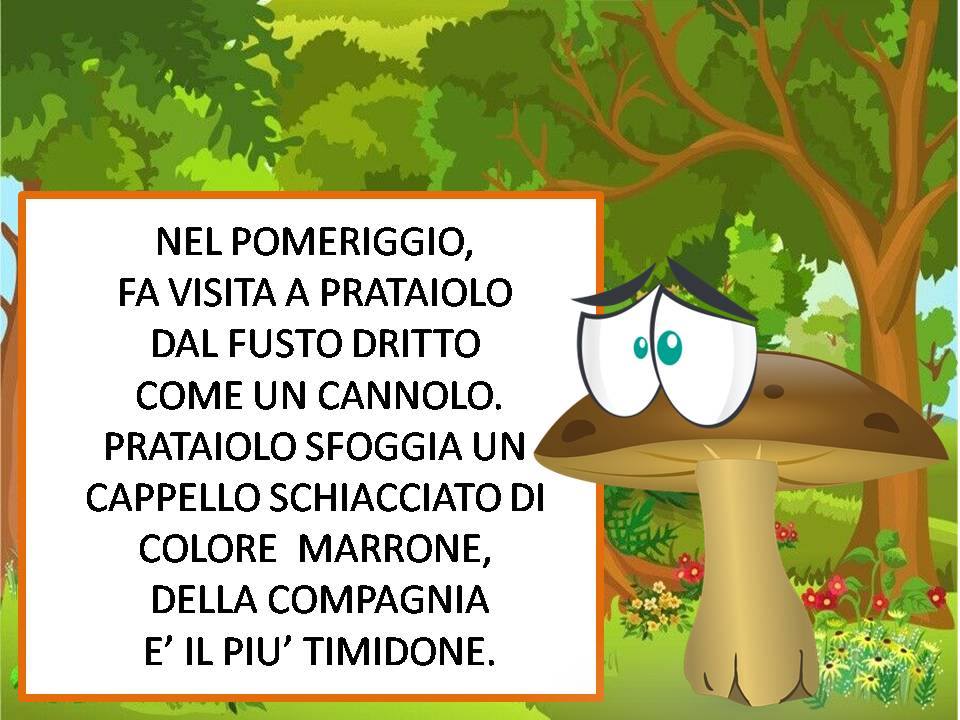 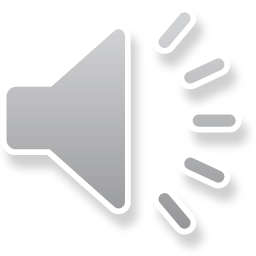 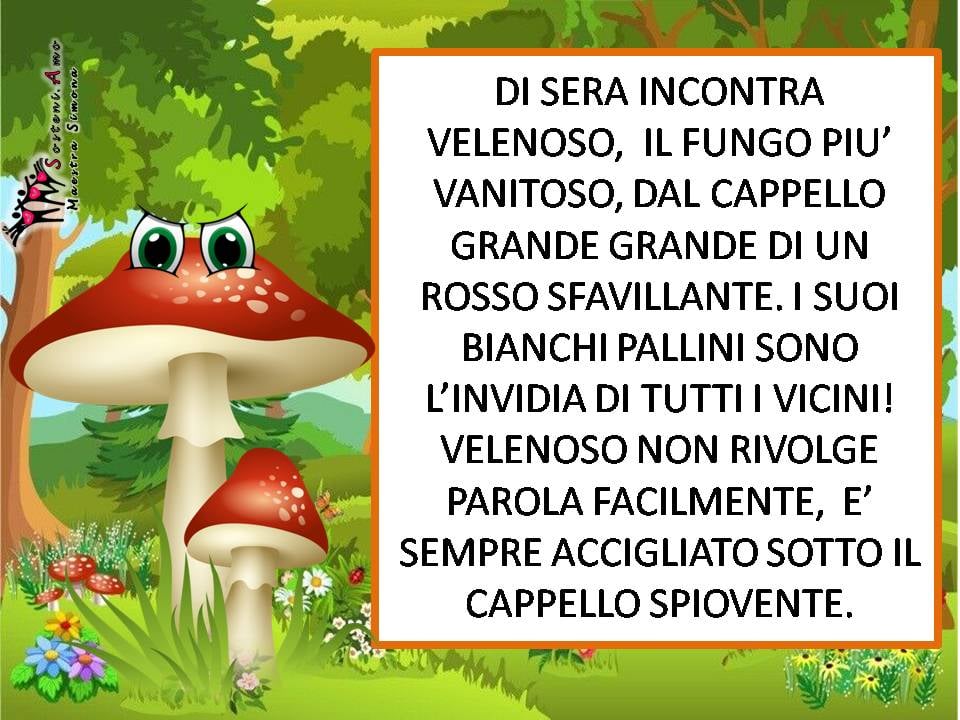 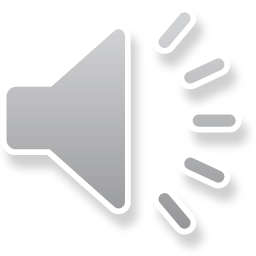 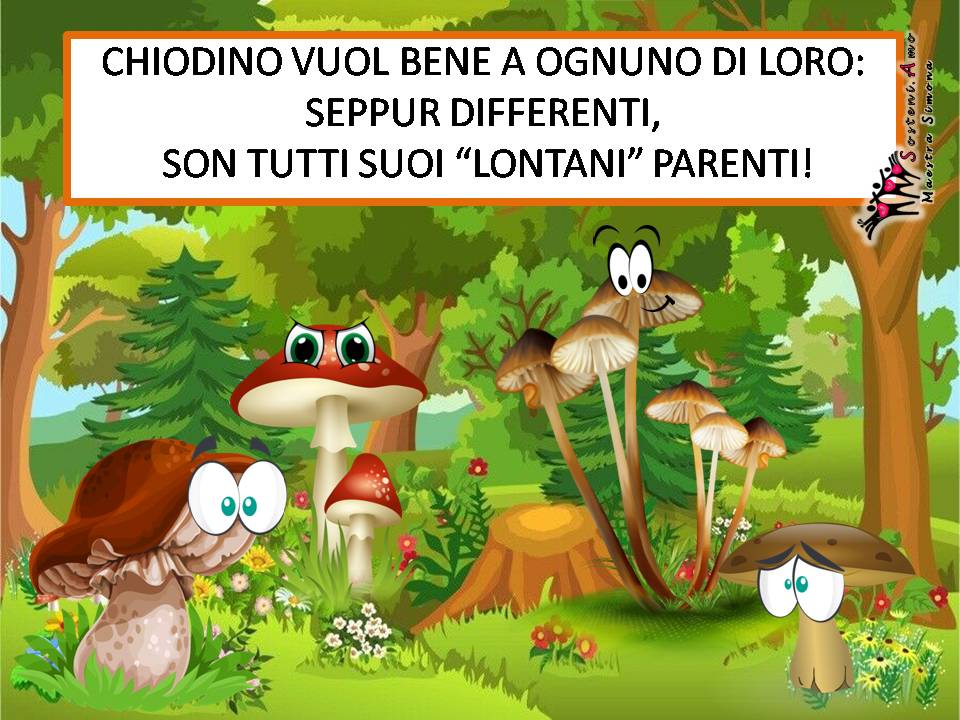 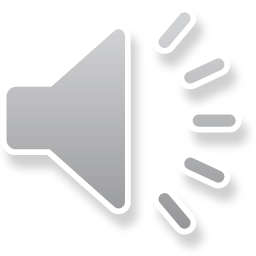 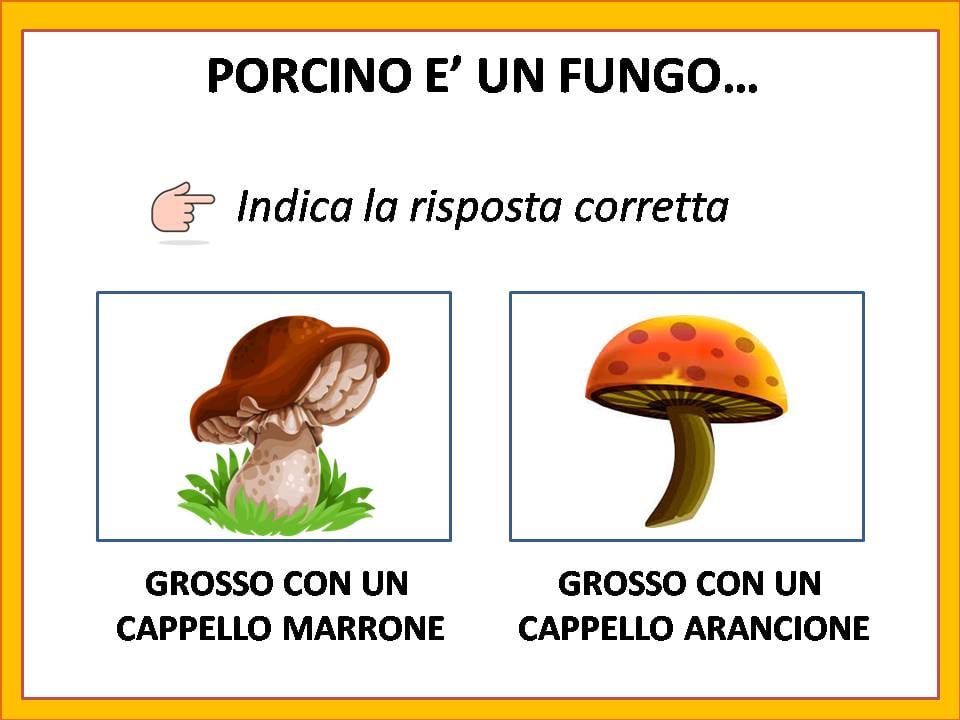 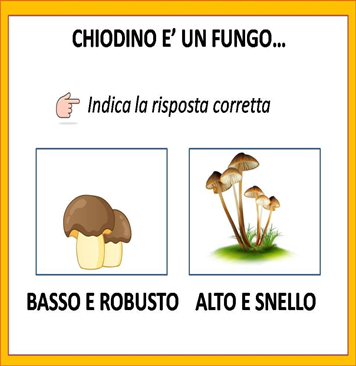 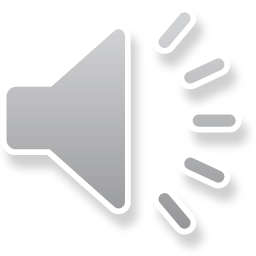 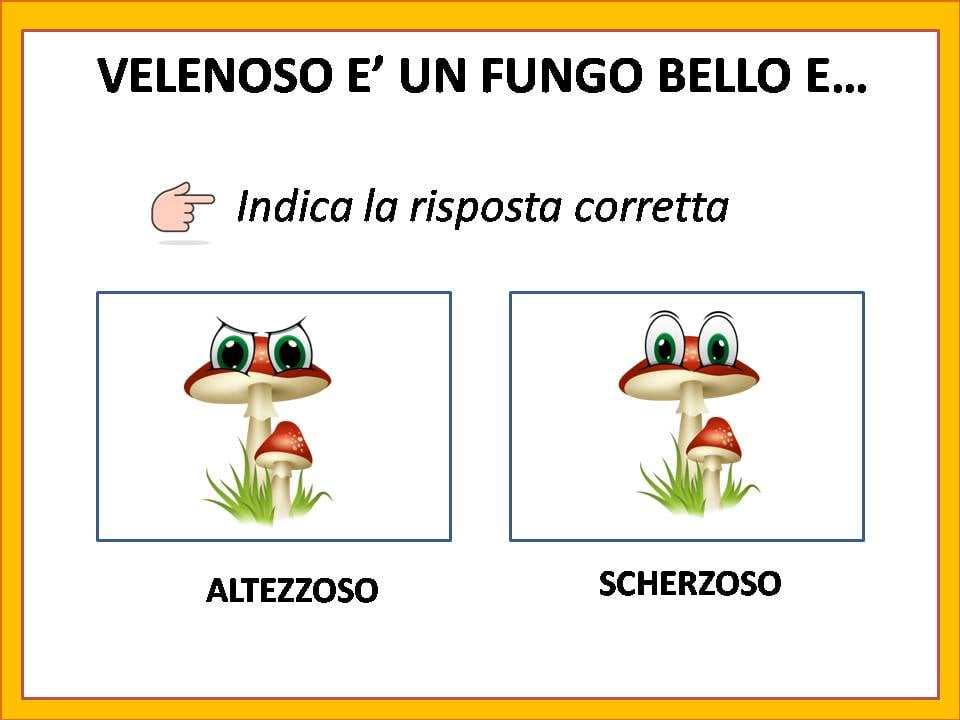 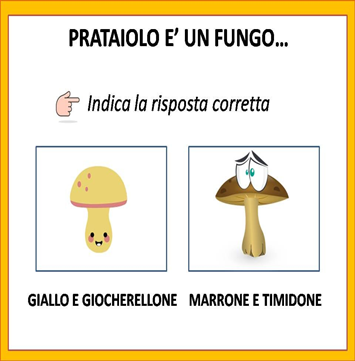